OMD - RÉGION AOCPRÉSENTATION DU COMITÉ FINANCIER(CF) :  RÉUNION DES EXPERTS ET DES DG DE L'OMD-AOC  BANJUL (3rd et 5th mai 2023)
ÉTAT DES ARRIÉRÉS DE CONTRIBUTIONS

Présenté par : PRÉSIDENT

Alhajie Saihou Denton, MSc, FCCA, FMAAT (Gambie) Directeur des finances et de la comptabilité (GRA)
1er mai 2023
PARTIE 1ÉTAT DES ARRIÉRÉS DE CONTRIBUTIONS :basé surDES RECOUVREMENTS JUSQU'AU 31ST DÉCEMBRE 2022 (Pour information générale uniquement)
1er mai 2023
COTISATIONS VERSÉES EN 2022
1er mai 2023
3
[Speaker Notes: N c]
ÉTAT DES ARRIÉRÉS DE COTISATIONS
1er mai 2023
4
[Speaker Notes: N c]
ÉTAT DES ARRIÉRÉS DE COTISATIONS
1er mai 2023
5
[Speaker Notes: N c]
PARTIE 2ÉTAT DES ARRIÉRÉS DE CONTRIBUTIONS :basé surDES RECOUVREMENTS JUSQU'AU 30TH AVRIL 2023
1er mai 2023
NOUVEAU BARÈME DES CONTRIBUTIONS : 2023
1er mai 2023
7
[Speaker Notes: N c]
CONTRIBUTIONS VERSÉES EN 2023
1er mai 2023
8
[Speaker Notes: N c]
ANALYSE DES CONTRIBUTIONS POUR 2023
1er mai 2023
9
[Speaker Notes: N c]
CONTRUBTIONS ÉTAT DES ARRIÉRÉS
1er mai 2023
10
[Speaker Notes: N c]
CONTRUBTIONS ÉTAT DES ARRIÉRÉS
1er mai 2023
11
[Speaker Notes: N c]
RECOMMANDATIONS
LES CONTRIBUTIONS POUR 2023 ET LES ARRIÉRÉS :
Les membres doivent s'assurer que leurs contributions sont payées à temps (la date limite convenue est le 31st mars : elle est maintenant dépassée !)

Le vice-président écrira aux membres et enverra les relevés de cotisations pour résorber les arriérés. 

Les experts et les points de contact doivent notifier et suivre le paiement des contributions pour leurs pays respectifs.

Le vice-président doit encourager les membres ayant des arriérés importants à effectuer des paiements partiels et à convenir de plans de paiement. 

Les DG devraient envisager d'adopter le nouveau système de pénalités proposé afin d'encourager le paiement des cotisations dans les délais et de s'attaquer aux énormes arriérés.
1er mai 2023
12
[Speaker Notes: N c]
RECOMMANDATIONS
LES CONTRIBUTIONS POUR 2023 ET LES ARRIÉRÉS :
Fixer un solde minimum pour la banque régionale, par exemple 200 000 euros : pas de dépenses en dessous de cette limite.

Le vice-président doit surveiller le compte et signaler aux structures régionales si le solde est inférieur à 200 000 euros (note : le solde actuel est de 354 851,15 euros).

NON Missions techniques et formation pour les pays ayant des arriérés de contributions de 3 ans ou plus.

Demander aux structures régionales de justifier l'impact de leurs missions, c'est-à-dire : "en avons-nous pour notre argent ?"

Organiser la conférence des donateurs en 2023 et rechercher le financement d'activités stratégiques définies et chiffrées (les structures régionales doivent soumettre des notes conceptuelles).
1er mai 2023
13
[Speaker Notes: N c]
CONCLUSION :AVEC UNE BONNE ET FORTE DIRECTIONLE TRAVAIL D'ÉQUIPE, L'ENGAGEMENT ET LA DÉTERMINATION
ENSEMBLE, 
NOUS POUVONS LE FAIRE !!!
MERCI !!!!!
01 mai 2023
PARTIE 3ANNEXE (Diapositives 16 à 39) :DÉCLARATIONS DE CONTRIBUTION JUSQU'AU : 30TH AVRIL 2023
1er mai 2023
ÉTAT DES CONTRIBUTIONS
1er mai 2023
16
[Speaker Notes: N c]
ÉTAT DES CONTRIBUTIONS
1er mai 2023
17
[Speaker Notes: N c]
ÉTAT DES CONTRIBUTIONS
1er mai 2023
18
[Speaker Notes: N c]
ÉTAT DES CONTRIBUTIONS
1er mai 2023
19
[Speaker Notes: N c]
ÉTAT DES CONTRIBUTIONS
1er mai 2023
20
[Speaker Notes: N c]
ÉTAT DES CONTRIBUTIONS
1er mai 2023
21
[Speaker Notes: N c]
ÉTAT DES CONTRIBUTIONS
1er mai 2023
22
[Speaker Notes: N c]
ÉTAT DES CONTRIBUTIONS
1er mai 2023
23
[Speaker Notes: N c]
ÉTAT DES CONTRIBUTIONS
1er mai 2023
24
[Speaker Notes: N c]
ÉTAT DES CONTRIBUTIONS
1er mai 2023
25
[Speaker Notes: N c]
ÉTAT DES CONTRIBUTIONS
1er mai 2023
26
[Speaker Notes: N c]
ÉTAT DES CONTRIBUTIONS
1er mai 2023
27
[Speaker Notes: N c]
ÉTAT DES CONTRIBUTIONS
1er mai 2023
28
[Speaker Notes: N c]
ÉTAT DES CONTRIBUTIONS
1er mai 2023
29
[Speaker Notes: N c]
ÉTAT DES CONTRIBUTIONS
1er mai 2023
30
[Speaker Notes: N c]
ÉTAT DES CONTRIBUTIONS
1er mai 2023
31
[Speaker Notes: N c]
ÉTAT DES CONTRIBUTIONS
1er mai 2023
32
[Speaker Notes: N c]
ÉTAT DES CONTRIBUTIONS
1er mai 2023
33
[Speaker Notes: N c]
ÉTAT DES CONTRIBUTIONS
1er mai 2023
34
[Speaker Notes: N c]
ÉTAT DES CONTRIBUTIONS
1er mai 2023
35
[Speaker Notes: N c]
ÉTAT DES CONTRIBUTIONS
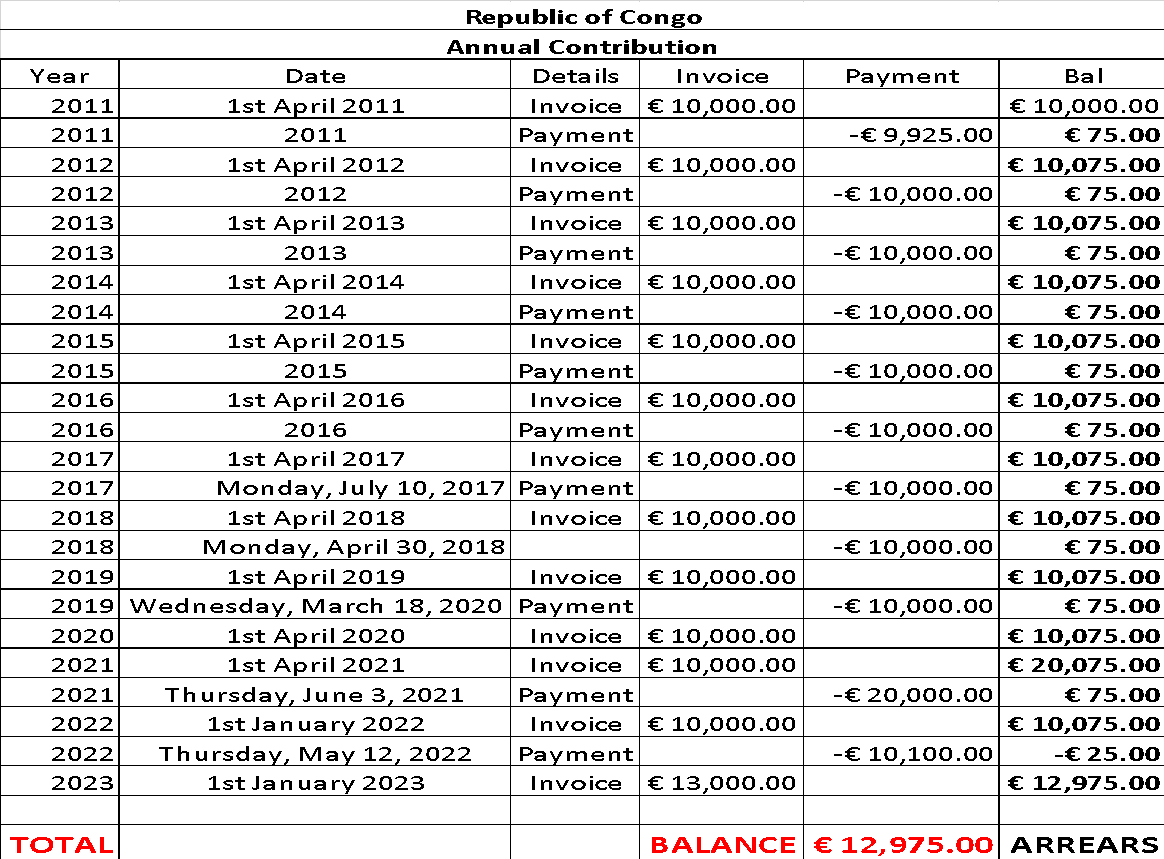 1er mai 2023
36
[Speaker Notes: N c]
ÉTAT DES CONTRIBUTIONS
1er mai 2023
37
[Speaker Notes: N c]
ÉTAT DES CONTRIBUTIONS
1er mai 2023
38
[Speaker Notes: N c]
ÉTAT DES CONTRIBUTIONS
1er mai 2023
39
[Speaker Notes: N c]